Space radio astronomy observations
Y.Hagiwara (NAOJ)
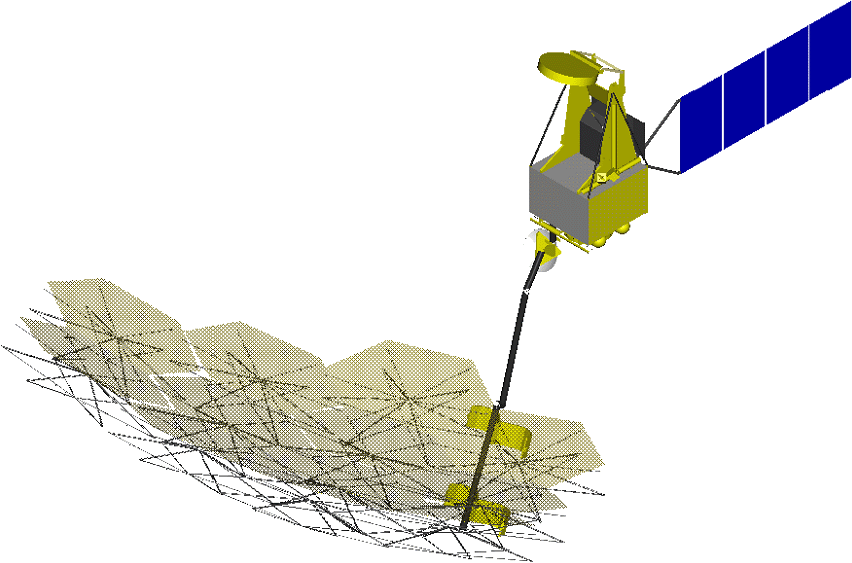 VLBI and Space-VLBI
Why Space VLBI?
    - To improve angular resolution for resolving structures of astronomical objects such as distant active galactic nuclei (AGN)
      - Angular resolution aiming by S-VLBI is approaching  to order of 10 micro arcsec  - closer to black hole
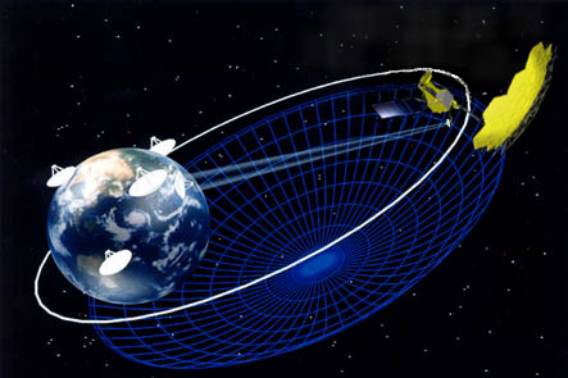 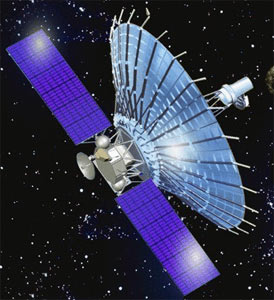 Minimum  fringe spacing : spatial resolution   /d(orbit)
</d(earth)
d(orbit)
Comparison of angular resolution
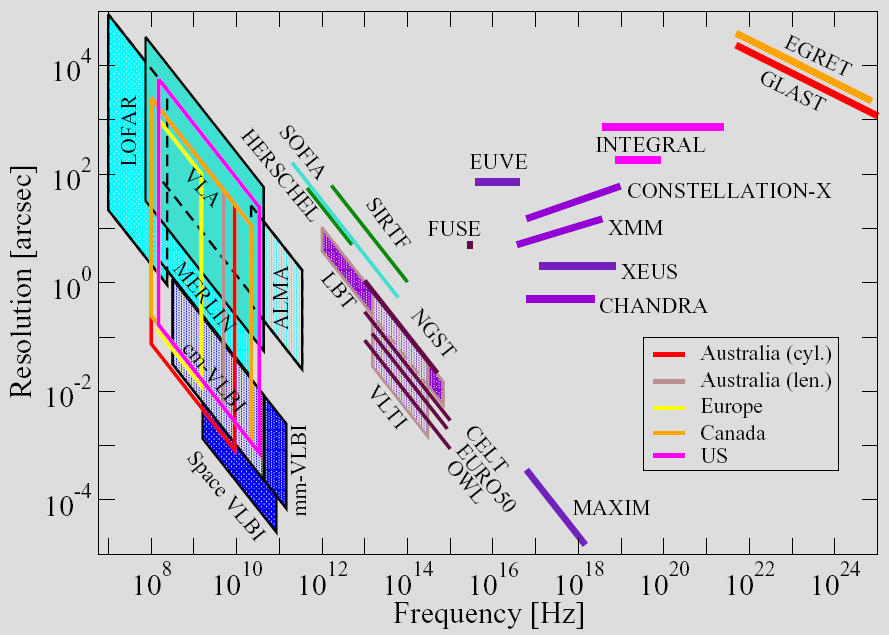 VSOP1
VSOP2
Radioastron
Ground-  vs. Space-VLBI
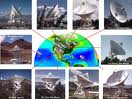 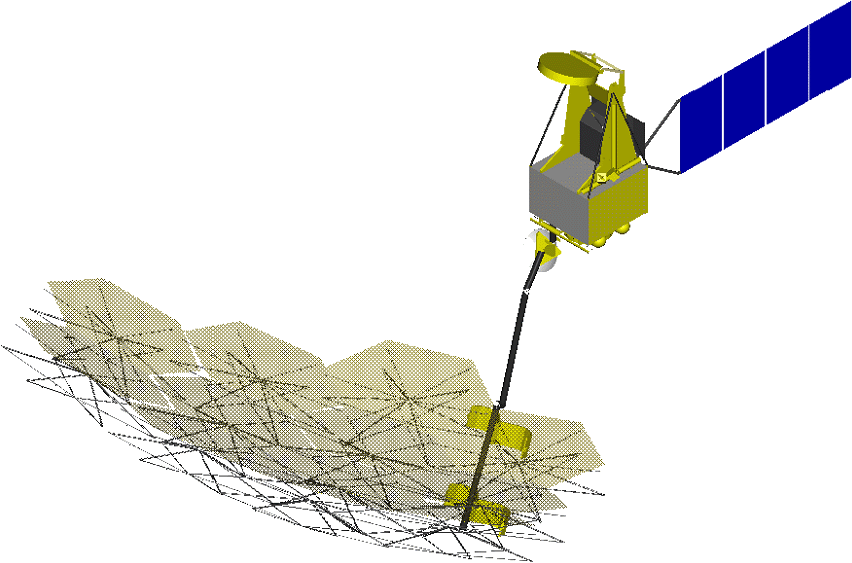 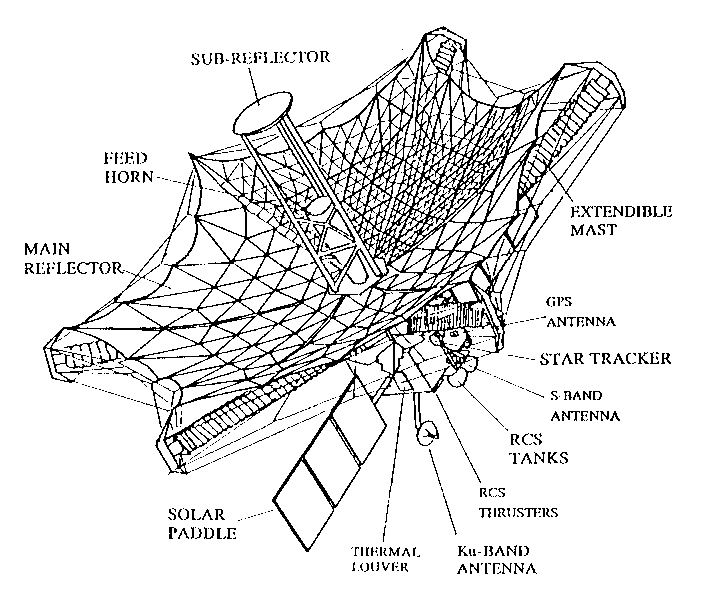 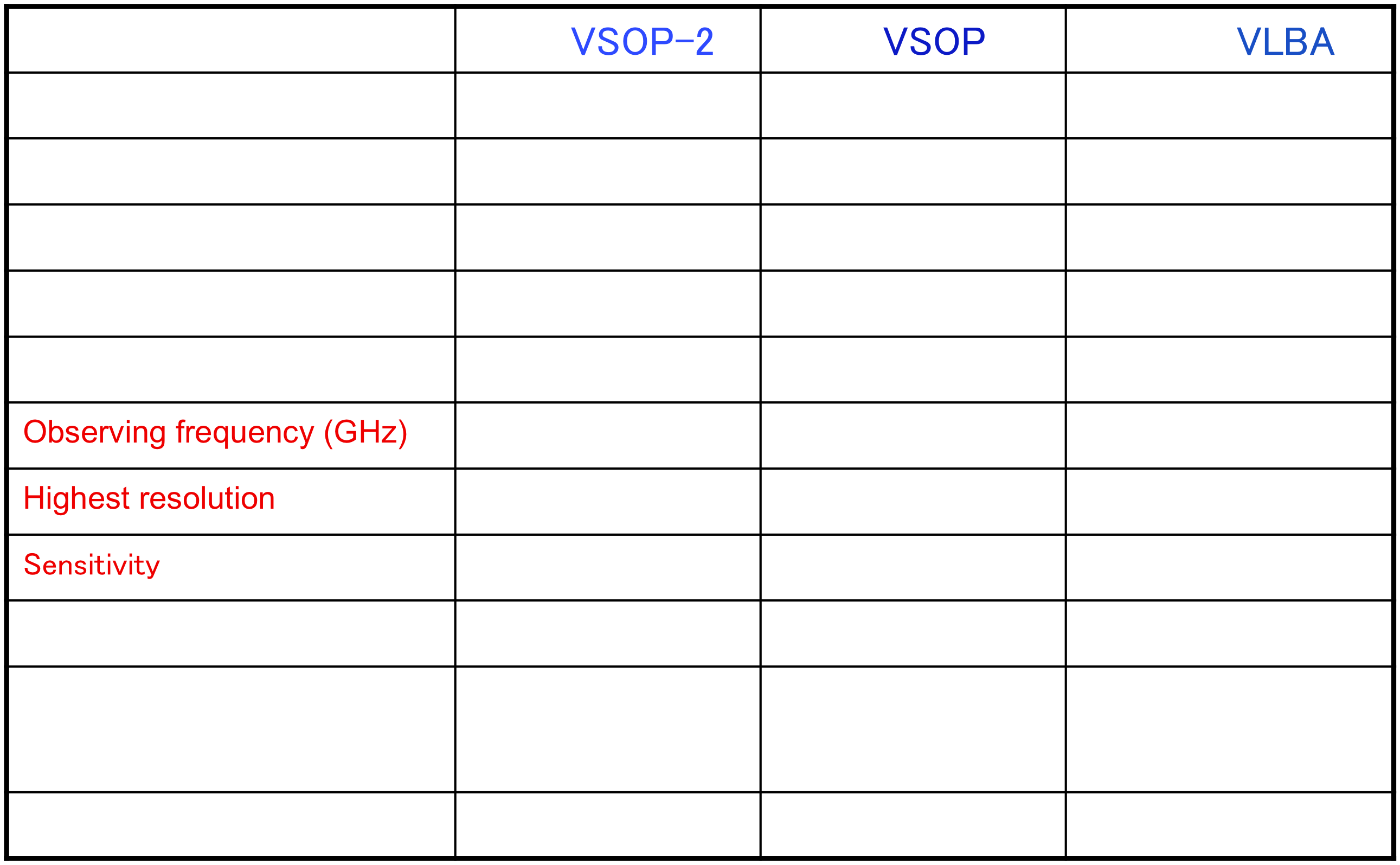 Brief Overview of Space-VLBI Projects 1
TDRSS
TDRSS was used exclusively for ommunication with 
 SpaceShuttle
-Only one TDRSS in orbit in 1986
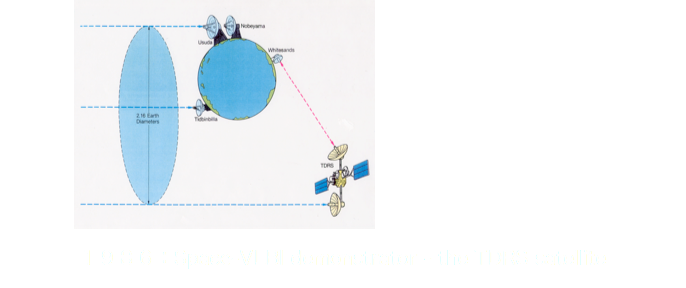 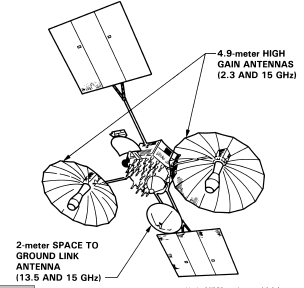 εA = 0.4
Tsys = 320 K
Δν = 14 MHz
Downlooking satellite required telescopes
 on opposite side of Earth
J.Ulvestad
Frequencies of Space-VLBI
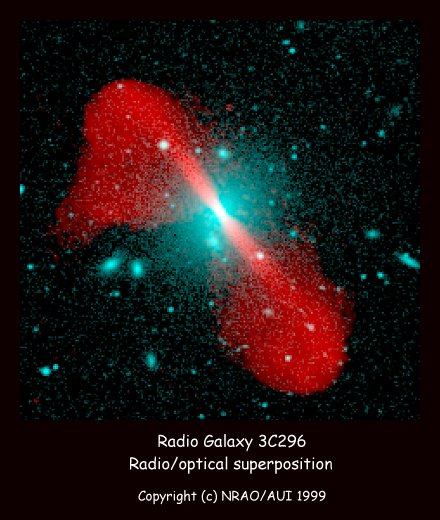 Three different frequencies 
      -  Observing frequency 
      -  Up-link (phase-transfer)
                 -  For VSOP, phases (clocks)  transmitted to 
                   the spacecraftand corrected using 
                   a two-way link
                 -  On-board clocks (Hydrogen
                     maser) for 
                    Radioastron
                
                     
                                   - VLBI Data down-link frequency
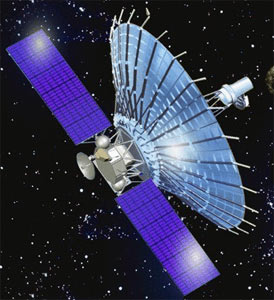 Main reflector
High-gain Antenna
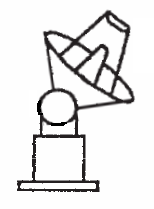 Data Storage  -> Correlator
Brief Overview of Space-VLBI Projects 2
VSOP-HALCA (1997-2005)
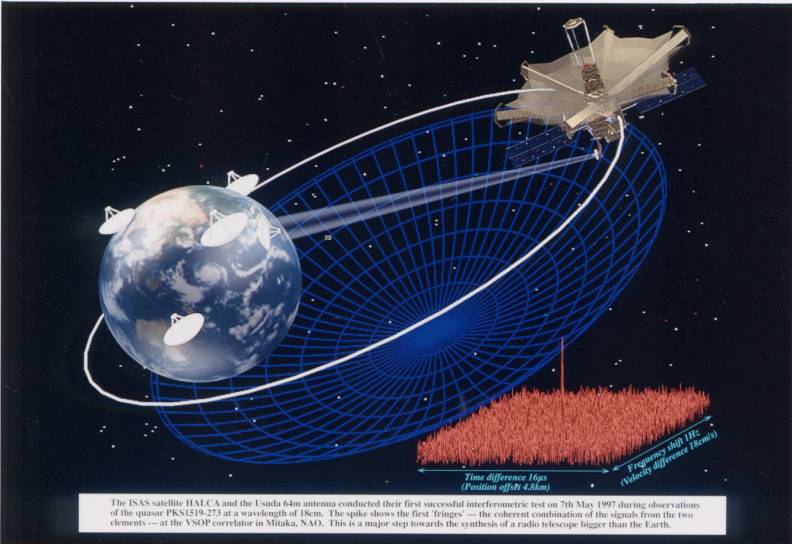 VSOP: VLBI Space Observatory Programme
HALCA: Highly Advanced Laboratory for Communications and Astronomy
Observing  bands:                              
       1.6, 4.9 GHz
Launch: Feb. 12, 1997
 Apogee 21,000km
 Perigee  560 km
 380 minutes orbit period
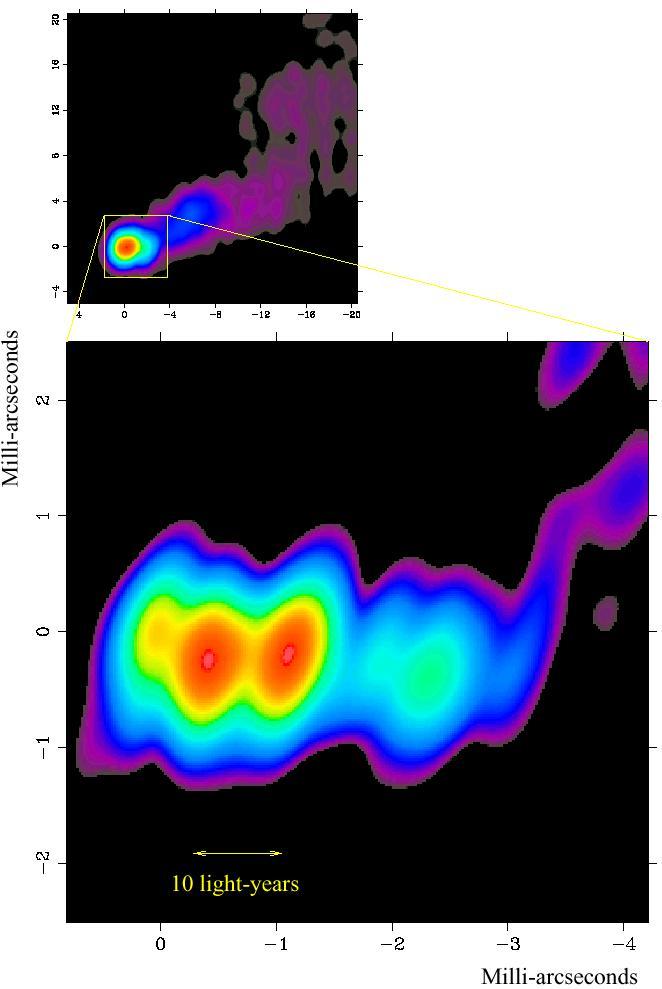 VLBA
Phase Link & Data Transmission:                              
  Downlink    128 Mbps QPSK @ 14.2 GHz 
  Uplink  CW @ 15.3 GHz
3C345
HALCA
J.Klare et al.
VSOP-2 (ASTRO-G)
Following the success of VSOP-HALCA, the next generation Space-VLBI 
Project is approved at JAXA in Japan with an expected launch of after 2013
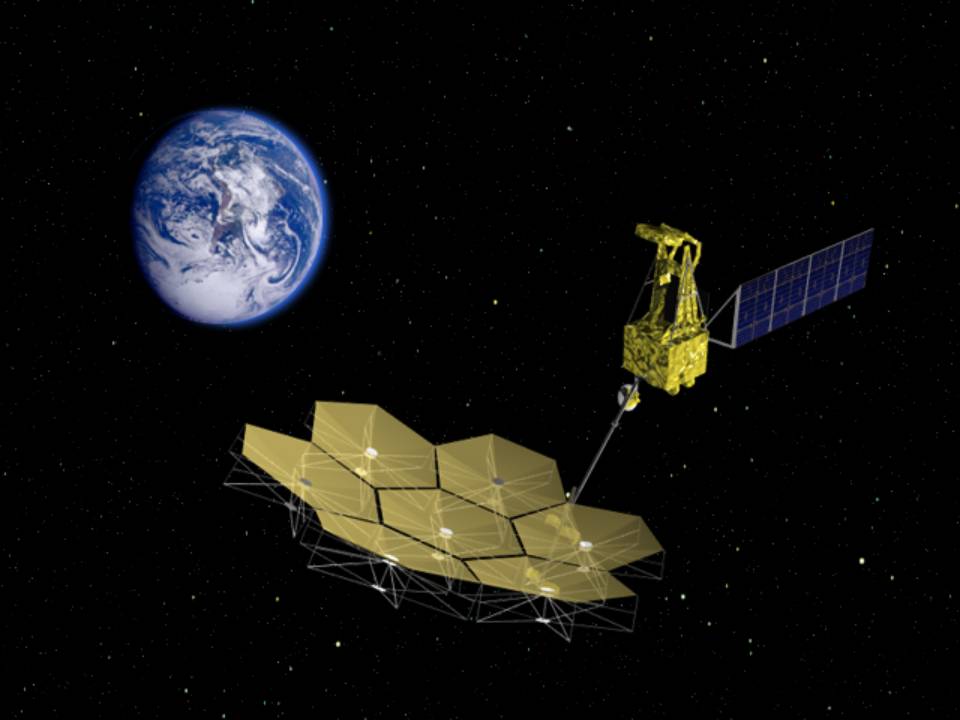 Spacecraft with 22GHz/43GHz receivers cooled to 20K and a non-cooled 8GHz receiver
Spacecraft with a 9.26 m deployable mesh antenna, dedicated for  Radio Astronomy 

Orbit
Apogee 25,000 km 
Perigee 1,000 km
Inclination 31°
Orbit Period 7.5  hours

Mass 1200kg (Nominal)
1 Gbps Data Downlink
Mission lifetime  3 years
Observing bands 8, 22, 43 GHz 
Dual polarization
Phase-referencing capability
1 module
Metal-mesh surface antenna constitutes 
 of  7 modules
Radioastron
Russian Space-VLBI project 
 10 m main reflector  (solid surface)             
 Launch is being planned in 2010
Apogee height is up to Earth-Moon distance
 350,000km, which provides  10 times better angular
 resolution  than ground-VLBI can attain

Observing frequency bands are  0.3, 1.6, 4.8, and 
22 GHz
Maximum resolution expected to be 
7 microarcsec at 22GHz !
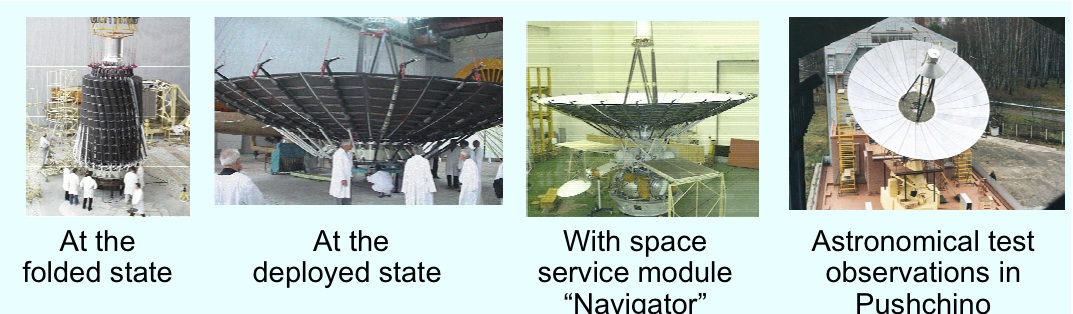 Specification of VSOP-2 and Radioastron
ASTRO-G system block diagram
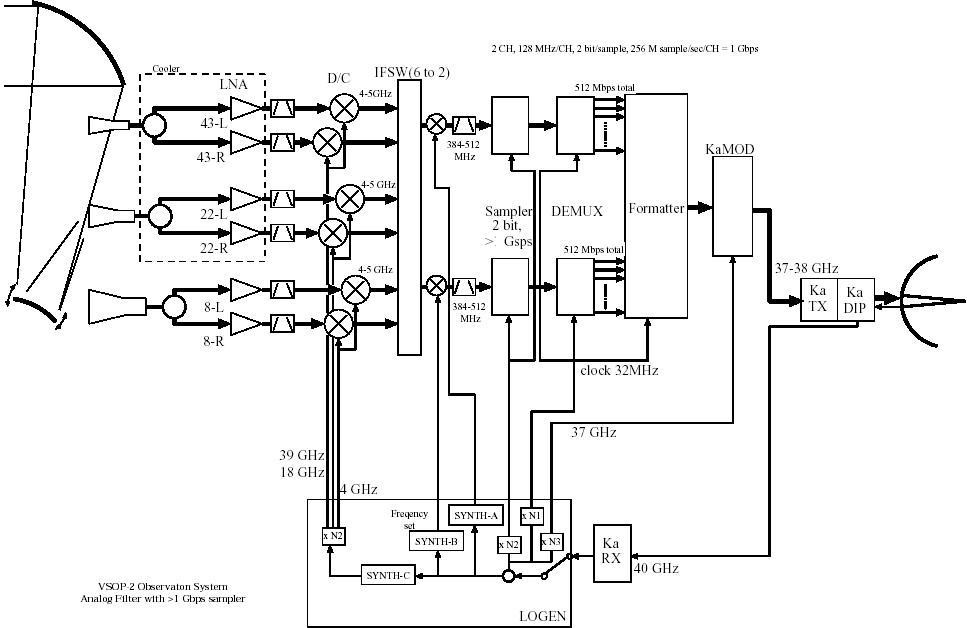 ASTRO-G Receiver system
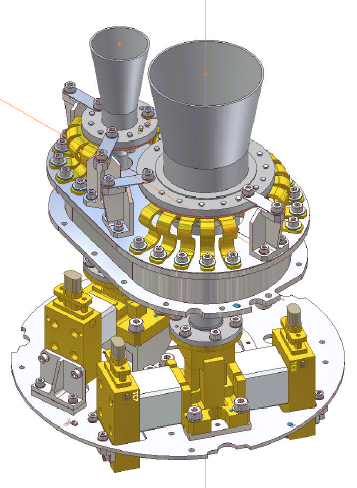 ２２/４３ GHz: 
Dual frequency/polarization

Cooling method:
Stirling Cycle refrigerator,  2-stage cooling 

Cooling temperature:
３０K
２２GHz Horn
43 GHz Horn
43 GHz Pol.
２２GHz LNA
43 GHz LNA
22 GHz Pol
Radioastron system block diagram
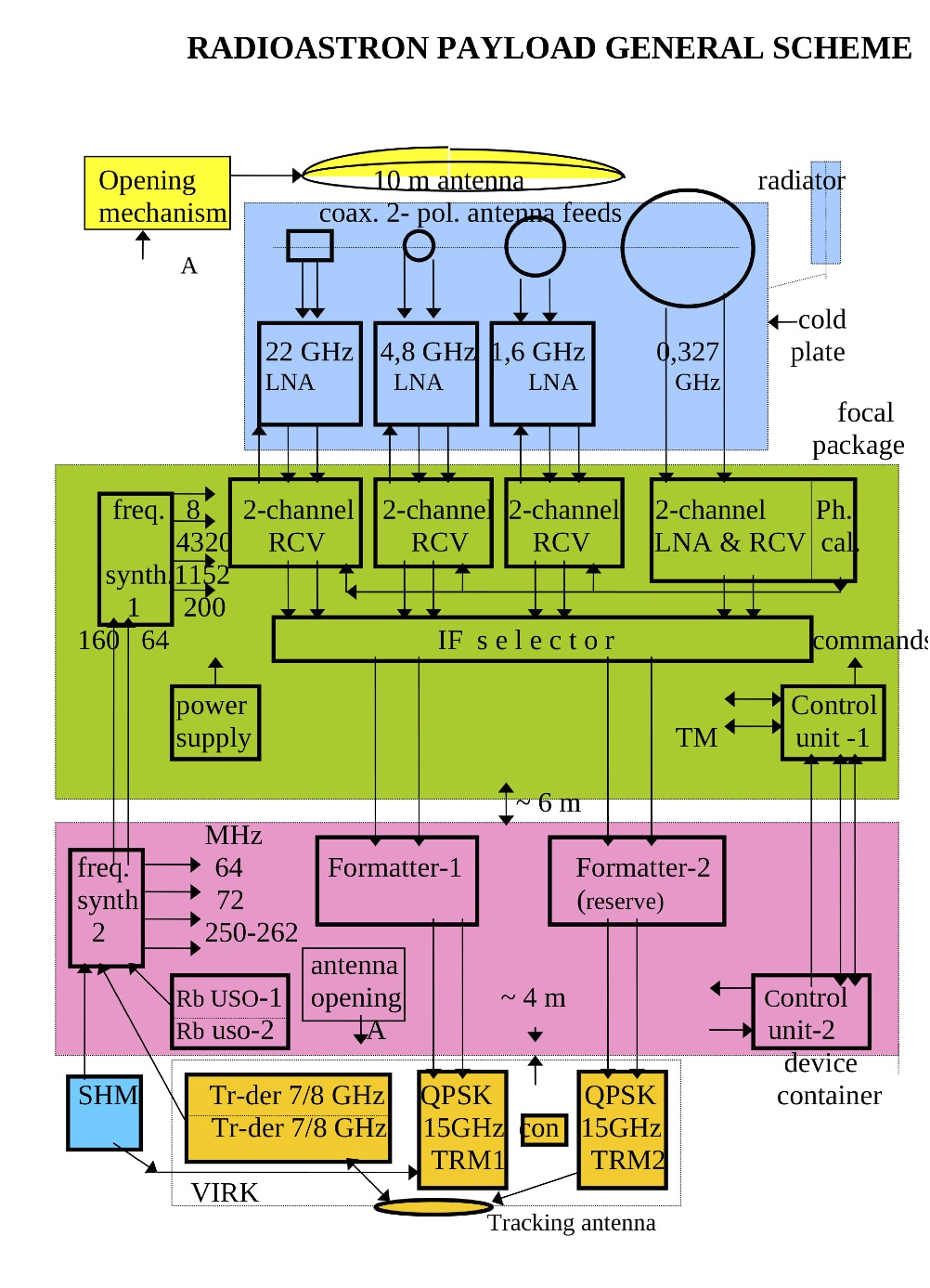 Up-/down –link  frequency
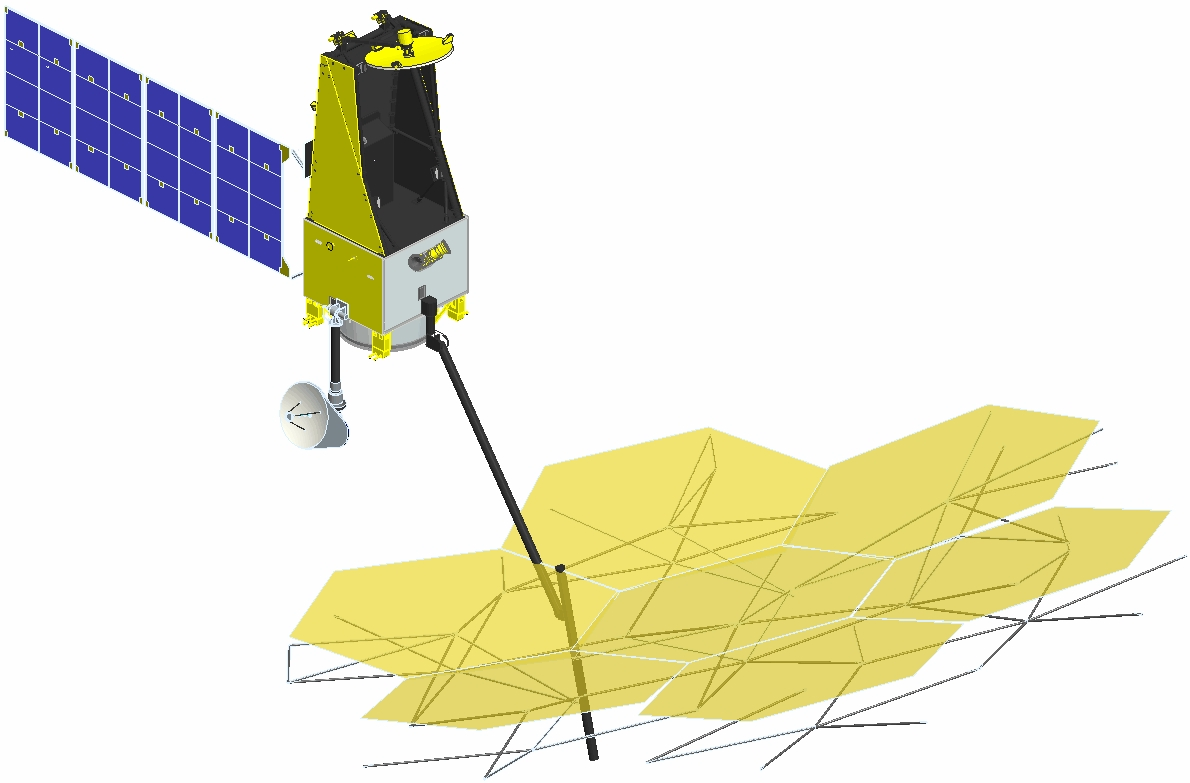 Main refl.
HGA
VSOP-2 ground-link system
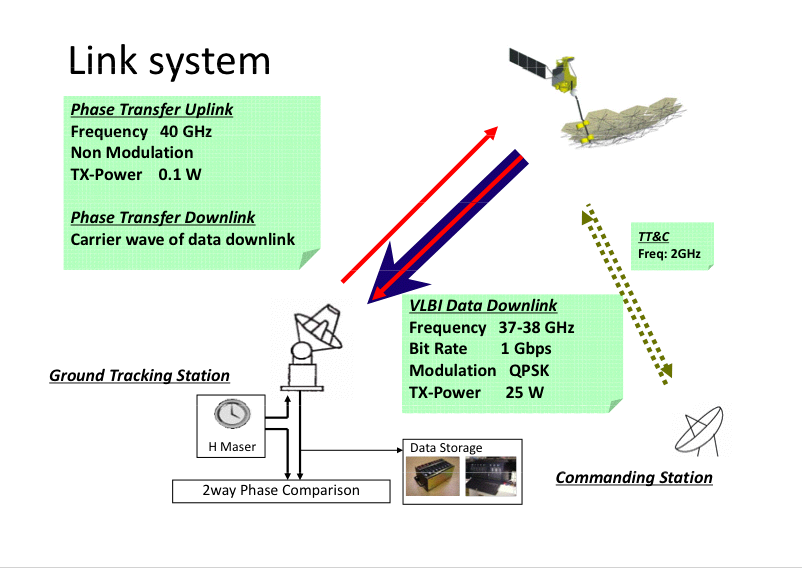 Observing frequency and bandwidths
Radioastron
VSOP-2
Spectral line observations with Space-VLBI
(Space-)VLBI is able to detect only high-brightness objects (Tb > 107) such as maser, so that thermal molecular lines are not included
Redshifted Frequency at L/K-band
Request for observing red-shifted molecular lines,  Hydroxyl (OH) and Water  (H2O)
     - Rest Frequency of OH emission is 1665, 1667MHz and H2O is 22.23508 GHz
       but extragalactic emission is red-shifted
VSOP-2   (H2O)
   - 20.6- 22.6GHz  (20.6GHz corresponds  galaxies at z = 0.079)

Radioastron  (OH, H20)
  -  1.637-1.696 GHz (OH gagalxies up to z=0.0104)
  -  18.392-25.112 GHz (discrete, not continuous)
   - ……22.136, 22.168, 22.200, 22.232 GHz, 
  -the frequency of the receiver can be tuned in the range of up to 1500 km/s.
      (18.392 GHz => galaxies at z = 0.208)

  Highest-redshift of water maser :  z=2.2, 0.66,..
Frequency Management Activities of VSOP-2
Frequency Selection:
Observing bands, Space VLBI (Up/downlink data), TT&C  
SFCG (Space Frequency Coordination Group)
Coordination among space agencies
Information for ASTRO-G was submitted in September, 2007
ITU-R SG7
General SVLBI (Space VLBI) coordination have already done by US (JPL) group at WP7B.
         Recommendation ITU-R SA.1344 : SVLBI system description 
             “Preferred frequency bands and bandwidths for Space VLBI”
            Up 40-40.5 GHz, Down 37-38 GHz
Sharing studies in 37-38 GHz  band are going now.
Observing band protection in radio astronomy bands in 22/43 GHz is not clear now.
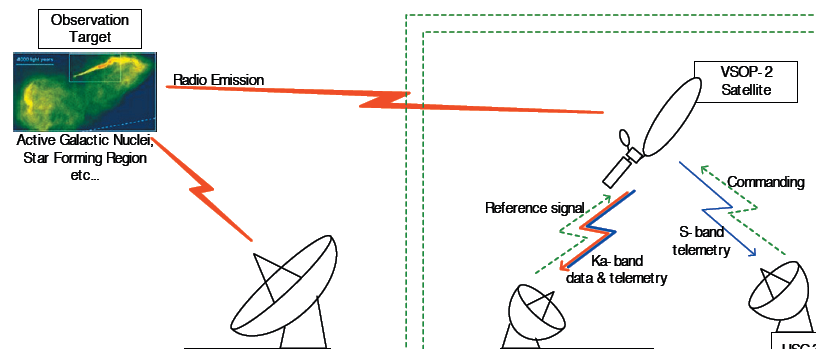 ASTRO-G frequency Selection
Observing band:
       8.0 – 8.8 GHz, 20.6 – 22.6 GHz, 41.0 – 45.0GHz
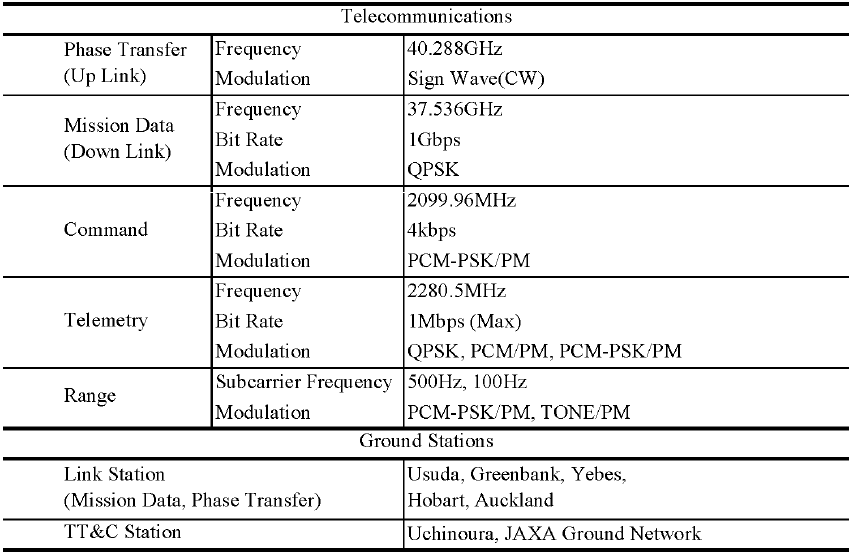 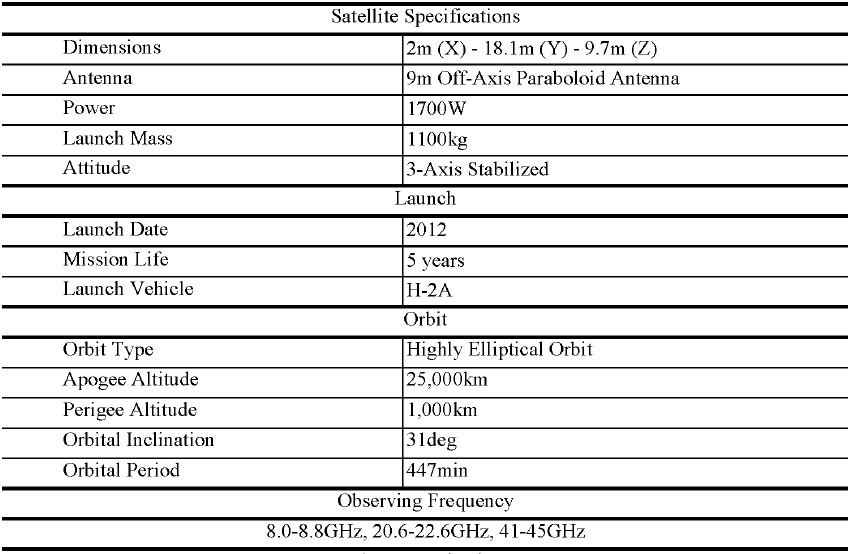 Status of the frequency sharing study for ASTRO-G  in 37-38 GHz downlink
Space VLBI (SVLBI) system : Recommendation ITU-R SA.1344.  
Drafting Group 3 in ITU-R SG-7 Working Party 7B (WP7B)
Sharing study to Lunar systems (SRS) and FSS. 
WP7B chairman's report (Document 7B/168-E) was released last February
VSOP-2/ASTRO-G parameters are in Table 3.1 in Annex 8 to document 7B/168-E. But some of the parameters in this table have already updated. Difference of the table is as follows:
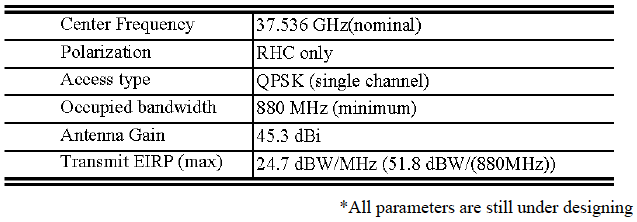 Frequency Management Activities of Radioastron
From ITU document form Radio communication study Group, 26 September 2008
Summary
Two space-VLBI  missions expected be launched in 2010-2015. Observing frequencies range from  microwave  (300MHz) to millimeter wave (45GHz)
RFI expected around at non-protected frequency ranges. (This was true for earlier missions.), although dishes are looking 
For future S-VLBI, allocation of wider frequency bandwidth will be required due to request for higher down-link rate

Astronomers request S-VLBI operational at higher frequencies and sensitivity (higher data rate)